Massachusetts All-Payer Claims Database:Technical Assistance Group (TAG) December 10, 2013
1
AGENDA
Highlight of the Month:

VERSION 3 EDIT
And
VARIANCE PROCESS
2
EDIT UPDATE REVIEW
VERSIONING EDITS

CATEGORY B/C EDITS

WARNING EDITS

Preliminary V3 Edits Now Available on CHIA Website
3
MINOR ISSUES
PC065  - Coordination of Benefits/TPL Liability   Amount

PV031 – Provider Organization ID

PV End Dates

Edit Narrative Mis-Match
4
FIELD EDIT REPORT
Percent Passed Calculation
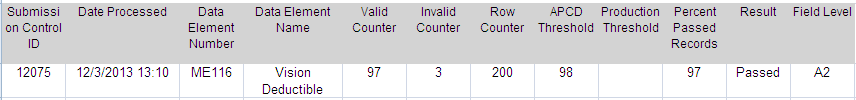 ME116 is  required when ME118 = 1
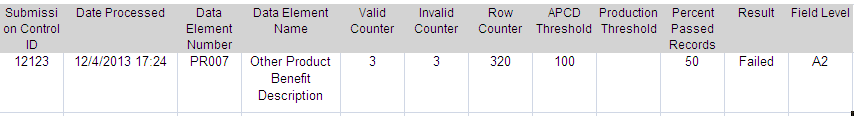 PR007 is required when PR006 = 0
5
VERSION 3.0 VARIANCES
PROCESS

LIAISON/MANAGER REVIEW

VERSION 2 AS BASE NOT STANDARD

CONDITIONAL ELEMENT VARIANCES
6
CONDITIONAL ELEMENT VARIANCES
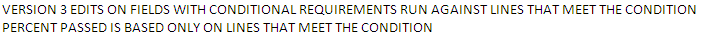 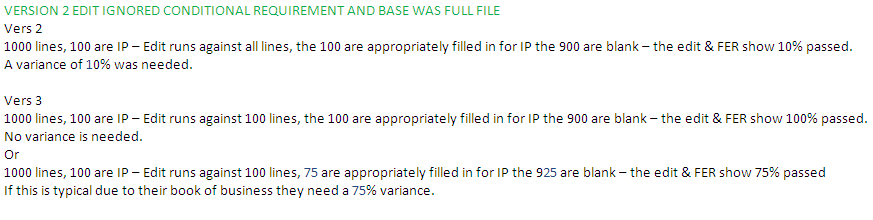 7
CONDITIONAL ELEMENT VARIANCES
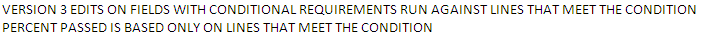 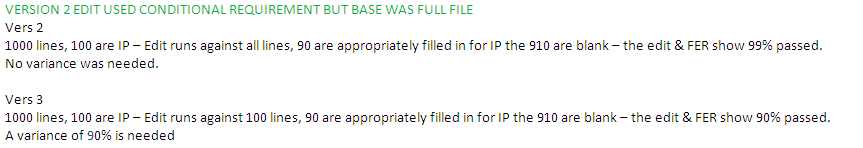 8
CONDITIONAL ELEMENT VARIANCESFIELD EDIT REPORT EXAMPLE
Version 2 and Version 3 of ME111 (Medical Deductible) had a 90% requirement when ME018 (Medical Coverage) = 1 (Yes).  

VERSION 2 FER:
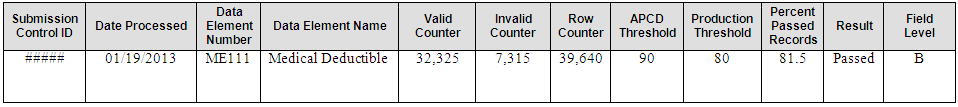 VERSION 3 FER:
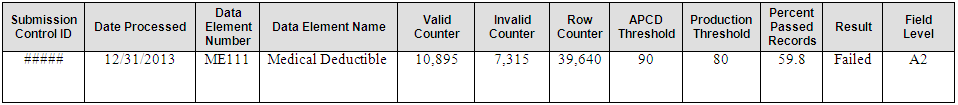 9
WRAP-UP
QUESTIONS?
10
TAG SCHEDULE
January 14 at 2:00 PM

February 11at 2:00 PM
11
QUESTIONS
Questions emailed to APCD Liaisons
Questions emailed to CHIA 
	(CHIA-APCD@state.ma.us).  
Questions on the Data Release and Application emailed to CHIA (apcd.data@state.ma.us)
12